23 июня
Повторение
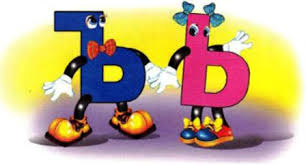 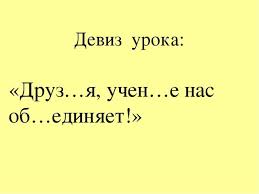 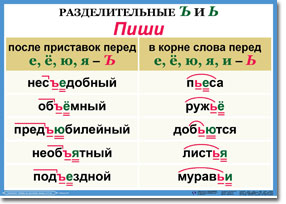 ь
ь
ъ
Под..ехать, с..ёмка, печен..е, л..ётся,
 жил..ё, раз..яснить, пред…юбилейный,
 об…явить, мурав..и,бур..ян, пред..явить, 
с..едобный, ш..ют, об..явление,лист..я,
 в..юга, зал..ют, с..езд, кол..я, сем…я
Ъ
подъехать
съёмка
разъяснить
предъюбилейный
объявить
предъявить
съедобный
объявление
съезд
Ь
печенье
льётся
жильё
муравьи
бурьян
шьют
листья
вьюга
зальют
колья
семья
Замени имена существительные  на им. прилагательные по образцу :
(барсук) нора    барсучья нора
(птица) гнездо
(волк) следы
(собака) конура
(коза) молоко
(медведь) лапа
(заяц) хитрость
(белка) нора
(лиса) мордочка
птичье гнездо
волчьи следы
собачья конура
козье молоко
медвежья лапа
заячья хитрость
беличья нора
лисья мордочка
тся
глагол. 3л.
ться
глагол н.ф.
ЦА
существ.
Берёзка –красавица радуется солнцу.
Где песня поётся, там весело живётся.
Медведя бояться, так ягод не видать.
Конница выступила в поход.
Готов сквозь землю провалиться
Ученица в школу собирается.
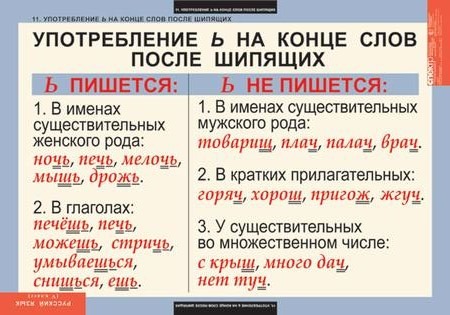 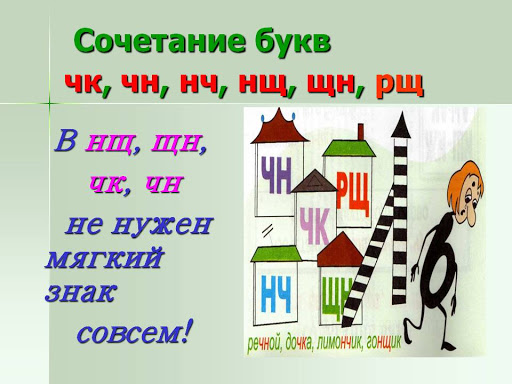 Обеспеч…, ноч..ка, богач.., держиш…,
купаеш..ся, гон..щик, около рощ.., дич..,
батон..чик, жмуриш..ся, вещ.., брош.., 
стриж.., мыш.., помощ.., помощ..ник,
запеч.., увлеч.., мощ..ный, мощ..,
 смен..щик, меч.., молодёж…,камен..щик.
Обеспечь, ночка, богач, держишь,
купаешься, гонщик, около рощ, 
дичь, батончик, жмуришься, вещь,
 брошь, стриж, мышь, помощь,
помощник, запечь, увлечь,
 мощный, мощь, сменщик, меч,
молодёжь, каменщик.
Лучшим пейзажем, на поздней 
дороге,    на вечернем поезде, 
вечерним зрелищем,  у летних 
луж,   в зимнюю сказку, жгучее
 солнце,   на верхнюю полку, 
рычащая львица, высохший ручей, 
у высохшей рубашки ,  радостным
 лучом, гладким льдом.
е
мы дыш…м
он искупа..т
они стел…т
он сбре..т
ты терп..шь
мы пойма…м
ты задыш..шь
вы люб..те
ты испачка..шь
они увид..т
она ненавид..т
мы придерж..м
и
мы распиш..м
ты вид..шь
он рассуд..т
она расстел..т
вы гон..те
они ла..т
они высуш..т
мы посмотр..м
он нагрева..т
вы закле..те
ты вытерп..шь
вы слыш..те
и
е
ю
и
е
е
и
и
е
ю
и
а
и
и
е
е
и
я
и
и
и
и
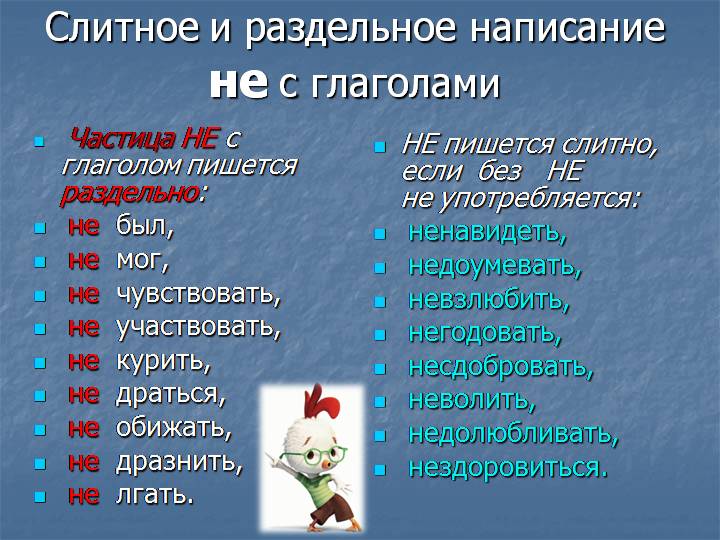 (Не)вежда (не)навидит учение.
(Не)лепо говорить с (не)годяем.
(Не)ряшливый человек смешон.
Кто (не)работает, тот (не) ест.
Кашу маслом (не) испортишь.
Правда в огне (не)горит и в воде
 (не)тонет.
Под лежачий камень вода (не)течёт. 
Лодырю всегда (не)здоровится.
Невежда ненавидит учение.
Нелепо говорить с негодяем. 
Неряшливый человек смешон. 
Кто не работает, тот не ест. 
Кашу маслом не испортишь.
Правда в огне не горит и в воде 
не тонет.
Под лежачий камень вода не течёт. 
Лодырю всегда нездоровится.
Из –за дальнего леса медленно
 выплывает  солнце. Оно освещает белые
 леса и поля.  Только на пригорке ветер
 сдувает снежный  зимний наряд. Там
 темнеет замёрзшая земля. С голубой
 высоты льётся на землю радостная
 звенящая песня жаворонка. В этой песне 
слышится и звон весенней капели, 
и журчание ручейка.